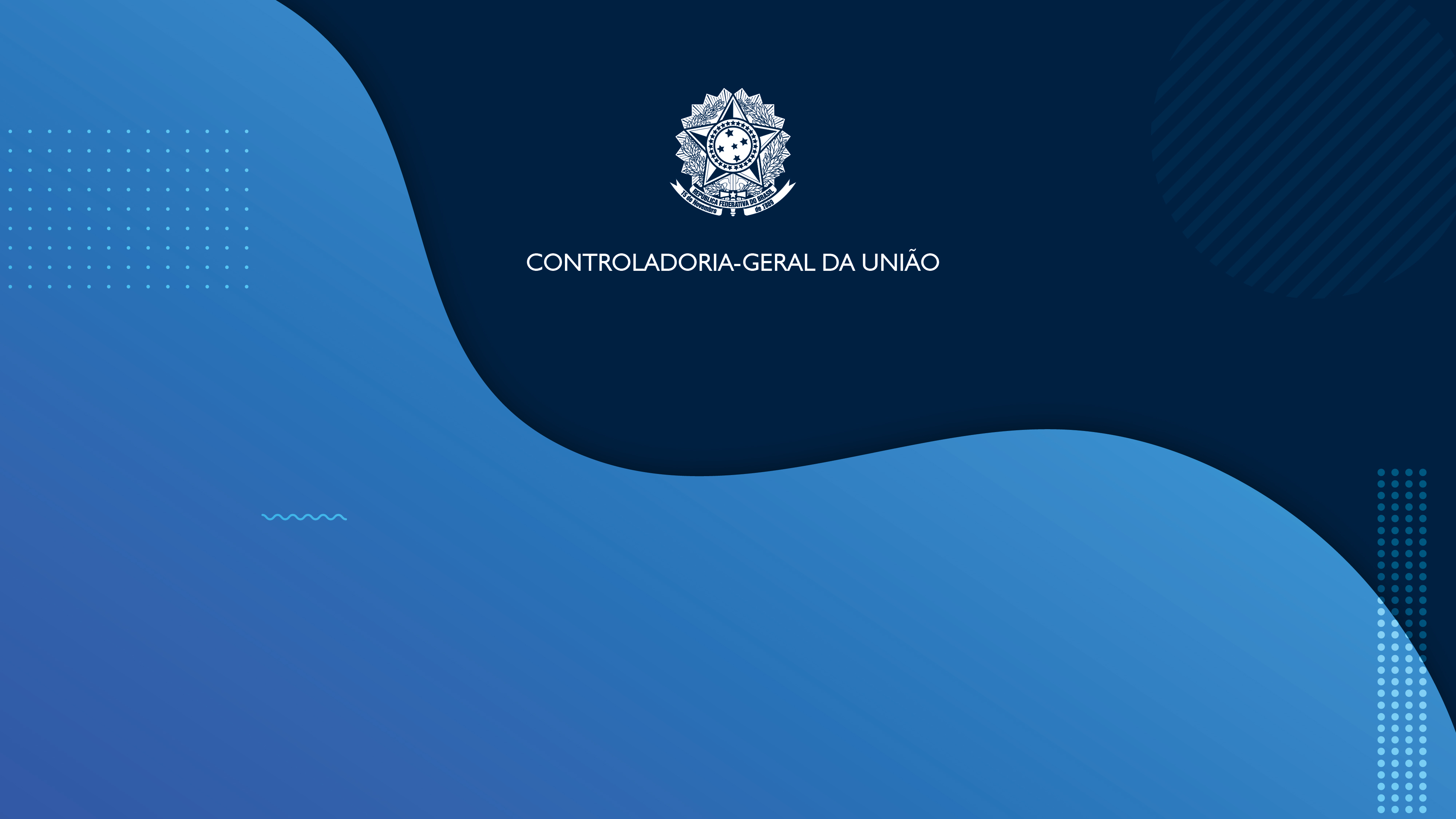 Processo Administrativo de Responsabilização – Workshop CGDFLei nº 12.846/2013Felipe Barbosa Brandt
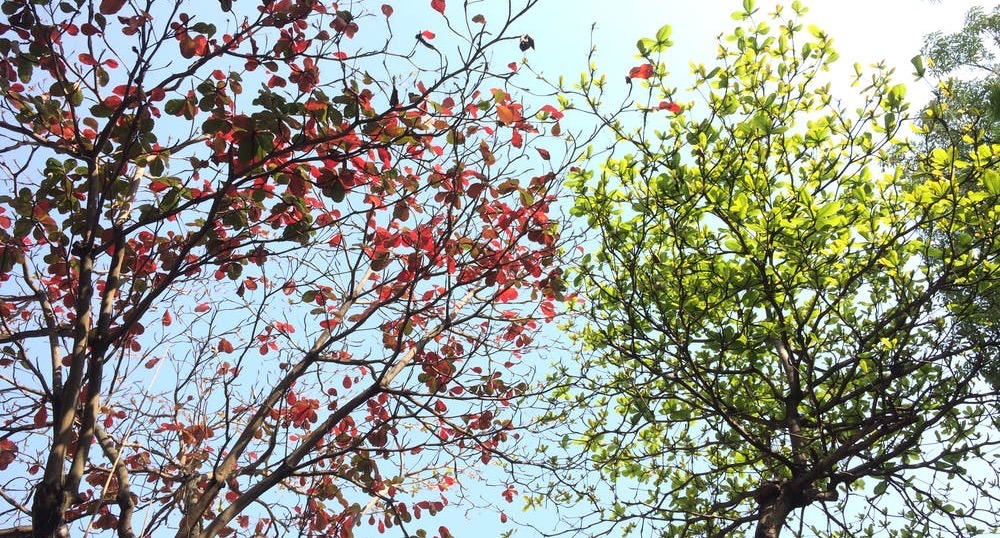 MUDANÇA DE
Responsabilidade
objetiva
CULTURA
Por que responsabilizar empresas pela prática de atos ilícitos?
É interessante do ponto de vista da Administração Pública. Estado tem limite para policiar e punir.
As empresas estão em melhor posição de supervisionar a conduta de seus agentes.
Empresas passam a possuir incentivo para adotar mecanismos de integridade (compliance).
“Funcionários saem, 
empresas continuam.”
Visão geral da LAC
Lei Nacional
Pessoa Jurídica
Atos lesivos
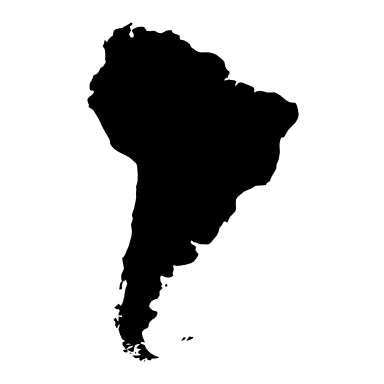 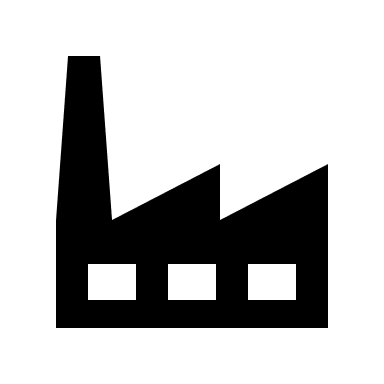 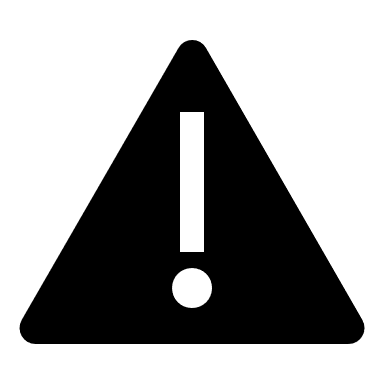 Adm. e Civil
Sanções
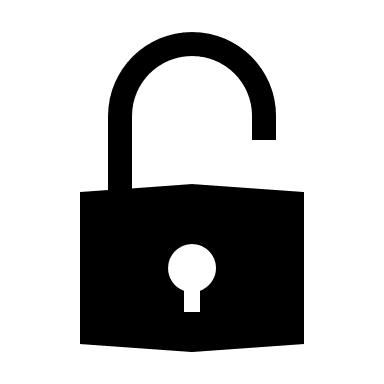 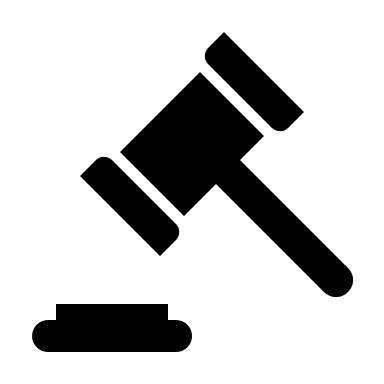 Esferas de Responsabilização
Penal
Civil
Administrativo
Decorre da necessidade da Administração Pública fazer valer seus regulamentos.
As sanções são aplicáveis pelos órgãos e entes administrativos competentes, guardando relação com a atividade regulatória que lhes é afeta. 
Sempre passíveis de revisão pelo Poder Judiciário.
Patrimônio
Recompor o patrimônio daquele que o teve injustamente dilapidado.
Depende de ação judicial movida pelo ofendido.
Bens jurídicos indisponíveis como, a vida, a liberdade e a integridade física.
Conduta tipificada no Código Penal ou leis específicas.
Depende de ação judicial proposta, em regra, pelo Ministério Público. 
Penas privativas de liberdade, restritivas de direito e multa.
Penal
Civil
Administrativa
Lei nº 8.666/93
Lei nº 10.520/2002
Lei nº 12.462/2011
Lei 14.133/2021
Lei nº 13.303/2016
Lei nº 12.846/2013
Lei nº 7.347/1985
Lei nº 8.429/92
Lei nº 12.846/2013
Código Penal (art. 312 a 337-D)
Lei nº 9.613/98
Lei nº 12.850/2013
[Speaker Notes: Lei nº 7.347/1985 – Ação civil pública
Lei nº 8.429/92 – Responsabilização de agentes públicos – políticos e servidores
Lei nº 12.846/2013 – LAC
Código Penal (art. 312 a 337-D) – Crimes praticados por funcionário público contra a administração pública 
Lei nº 9.613/98 – Lavagem de dinheiro
12462/2011 – Regime diferenciado de contratações públicas
Lei nº 12.850/2013]
Sanções administrativas
Princípios aplicáveis ao PAR
Normas genéricas e abstratas com elevada posição hierárquica que:
Princípios aplicáveis
Dever de Apurar
“Art. 27. A autoridade competente que, tendo conhecimento das infrações previstas nesta Lei, não adotar providências para a apuração dos fatos será responsabilizada penal, civil e administrativamente nos termos da legislação específica aplicável.”
Denúncia anônima
Devem ser apuradas, após juízo de admissibilidade, desde que sejam coletados elementos que apontem sua veracidade, seja em procedimento para subsidiar o juízo, seja em procedimento preliminar
Contraditório
“A todo ato produzido pela acusação caberá igual direito da defesa de opor-se-lhe ou de dar-lhe a versão que melhor lhe apresente, ou, ainda, de fornecer uma interpretação jurídica diversa daquela feita pelo autor.”
O que você faria?
Chegou na corregedoria a seguinte denúncia (não há documento em anexo):

O servidor João Lopes Silva Santos, fiscal de contrato da prestadora de serviço Broken Glass, recebeu vantagem indevida da pessoa jurídica Broken Glass em sua conta pessoa, conforme e-mail datado em 27/01/2023 em sua caixa de e-mail funcional.

QUAL SUA PRIMEIRA ATITUDE?

Informa ao superior hierárquico do servidor;
Convida o servidor a prestar esclarecimentos;
Convida a empresa a prestar esclarecimentos;
Expede ofício à Polícia e ao Ministério Público encaminhando a denúncia;
Pede acesso a caixa de e-mail funcional do servidor;
Instaura o PAR;
Todas as alternativas anteriores simultaneamente;
Arquiva a denúncia por ausência de provas.
O que você faria?
E-mail funcional localizado:
Anexo ao e-mail (original sem tarja ou alteração):
De: Broken GlassEnviada em: sexta-feira, 27 de janeiro de 2023 14:25Para: João Lopes Silva Santos
Assunto: Comprovante de depósito.
 
Prezado João, boa tarde!
 
Segue comprovante de depósito de R$404,00 em sua conta, conforme combinado.
 
Att.,
 
Fernanda Itaki Lima
Gerente Geral
Broken Glass Ltda.
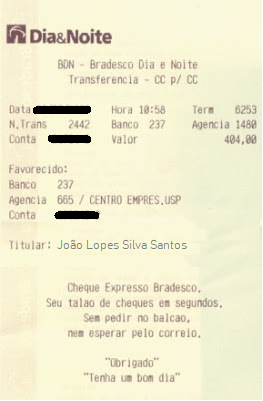 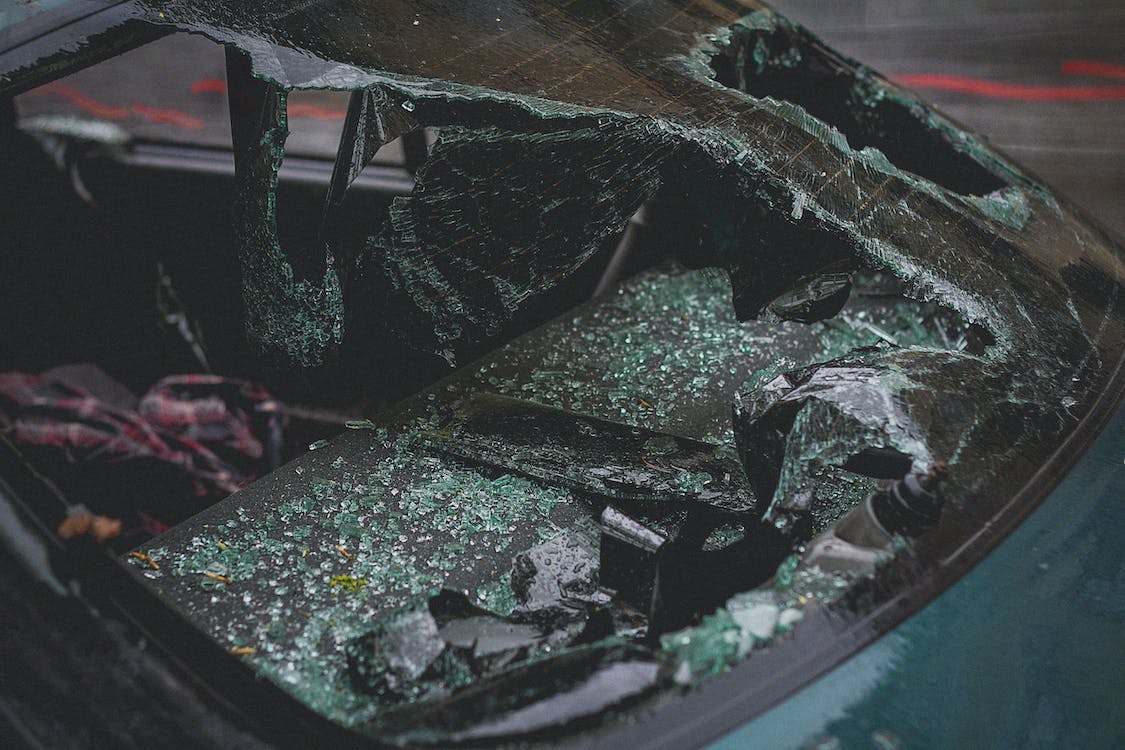 Filmagem do acidente;
Fotografia dos danos no carro;
Testemunha do funcionário da empresa que cometeu o acidente;
Nota fiscal do conserto de R$ 404,00.
Ampla defesa
“Por ampla defesa entende-se o asseguramento que é dado ao réu de condições que lhe possibilitem trazer para o processo todos os elementos tendentes a esclarecer a verdade ou mesmo de omitir-se ou calar-se, se entender necessário .”
Contraditório + Ampla Defesa
Informalismo moderado
Dispensa de formas rígidas, salvo previsão expressa.
Motivação
Justificativa dos atos produzidos e decisões tomadas.
Possibilita o controle processual
Boa-fé processual
Agentes do ato lesivo
Administração Pública
Administração Direta
Autarquias e Fundações
Empresas estatais (Empresa Pública e Sociedade de Economia Mista)
Subsidiárias
Administração Pública Estrangeira
Órgãos e entidades estatais de qualquer nível ou esfera de governo;
Pessoas jurídicas controladas, direta ou indiretamente, pelo poder público de país estrangeiro
Representações diplomáticas de país estrangeiro;
Organizações públicas internacionais.
Pessoa
Jurídica
Pessoa Física
Formalizada
Unipessoal ou não
Empresarial ou não
Pessoa Natural
MEI
Contratado
Empregado
PJ X PF: responsabilização independente
Mesma
Pessoa Jurídica
Quais são as pessoas jurídicas?
Alterações contratuais e responsabilização
Responsabilização restrita à obrigação de pagamento de multa e reparação integral do dano, até o limite do patrimônio transferido, exceto no caso de simulação ou evidente intuito de fraude, devidamente comprovados.
Solidariedade da responsabilização
Responsabilidade Objetiva
Art. 2o As pessoas jurídicas serão responsabilizadas objetivamente, nos âmbitos administrativo e civil, pelos atos lesivos previstos nesta Lei praticados em seu interesse ou benefício, exclusivo ou não.
Ato ilícito
+ 
Nexo de causalidade
+ 
Interesse ou Benefício 
=
SANÇÃO
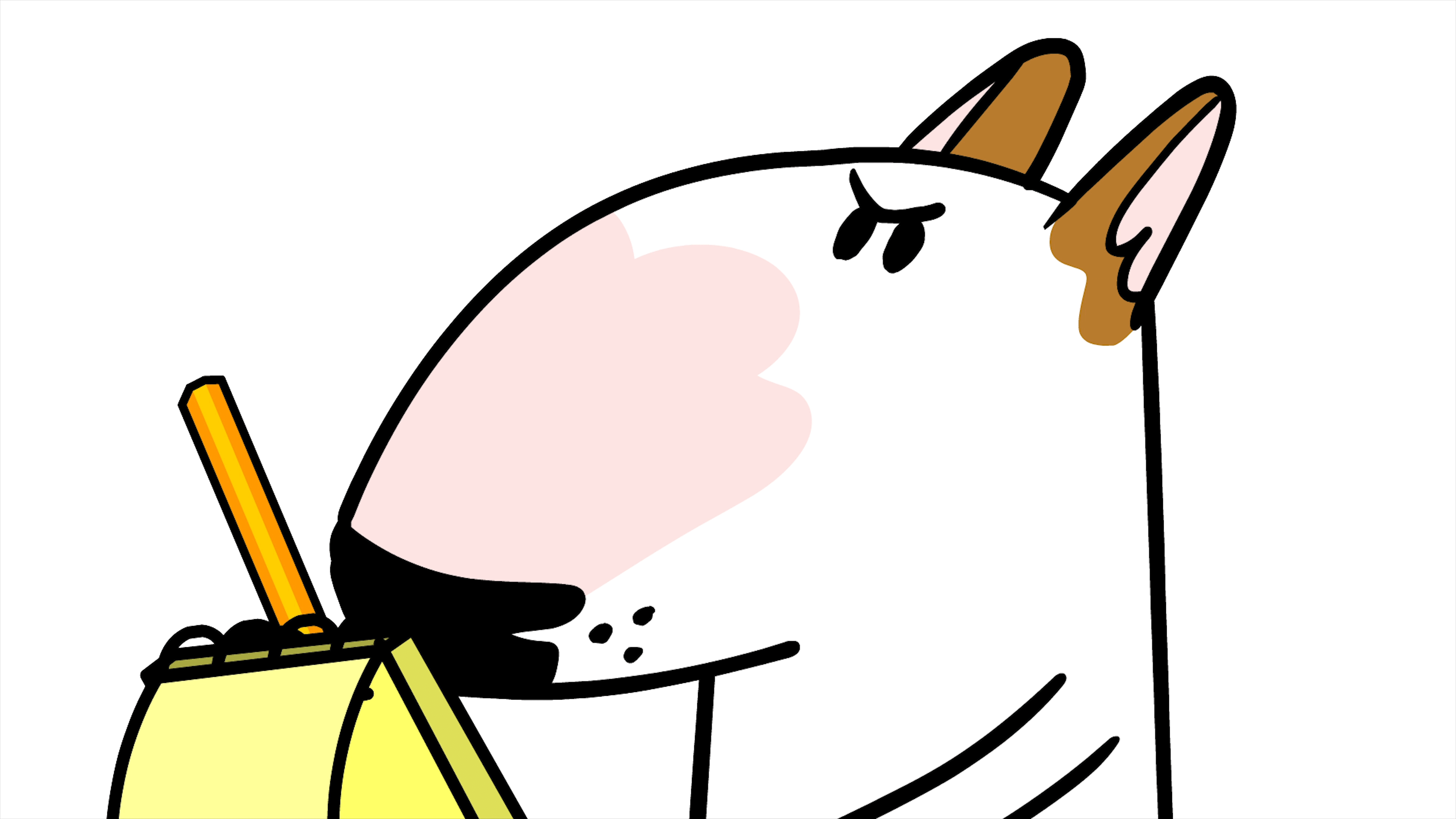 Teoria do Risco
1 - Análise da culpa é substituída pelo risco da atividade;

2 - Afasta a teoria da substituição, ou seja, a ideia de que a pessoa jurídica responde por fato de outrem (preposto, empregado ou outrem a ela vinculado).
Pessoa física que tenha negócio jurídico e pratique o ato lesivo no exercício ou em razão desse négócio.
Os Atos Lesivos
Tipicidade administrativa x tipicidade penal
Conceitos jurídicos indeterminados
Rol exaustivo: “assim definidos”.

“Art. 5º Constituem atos lesivos à administração pública, nacional ou estrangeira, para os fins desta Lei, todos aqueles praticados pelas pessoas jurídicas mencionadas no parágrafo único do art. 1o, que atentem contra o patrimônio público nacional ou estrangeiro, contra princípios da administração pública ou contra os compromissos internacionais assumidos pelo Brasil, assim definidos:”
I - prometer, oferecer ou dar, direta ou indiretamente, vantagem indevida a agente público, ou a terceira pessoa a ele relacionada.

Independe da ocorrência do resultado – infração formal;
Ato de ofício – desnecessário;
A vantagem não precisa ser financeira;
Vantagem solicitada pelo servidor:
não cabe alegação de concussão.
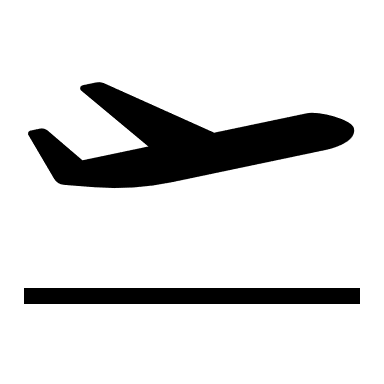 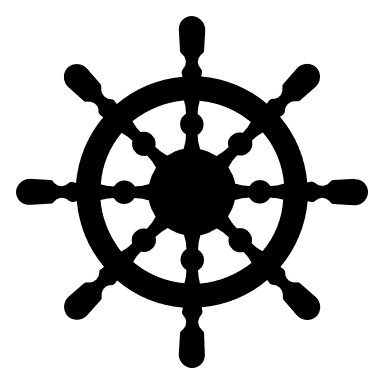 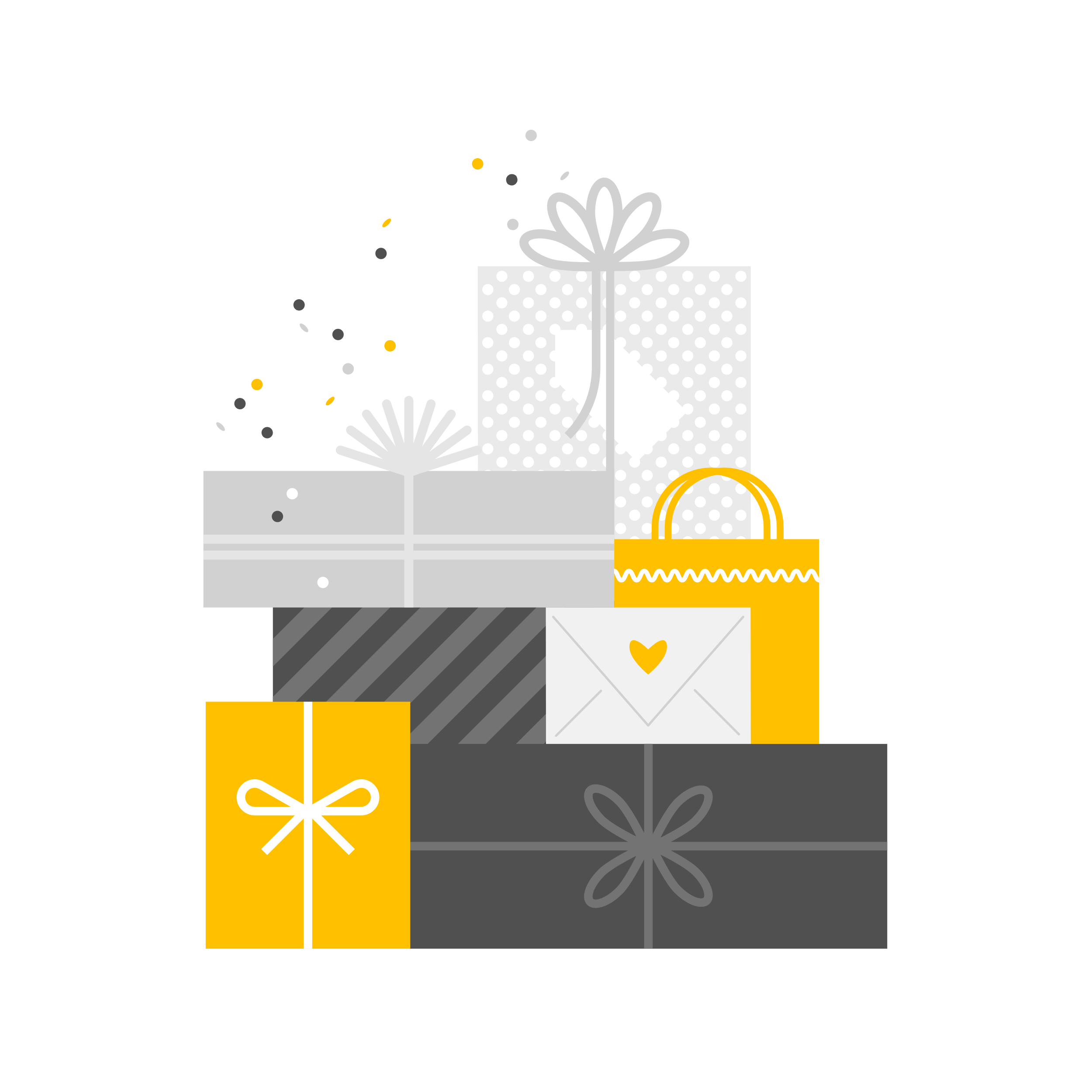 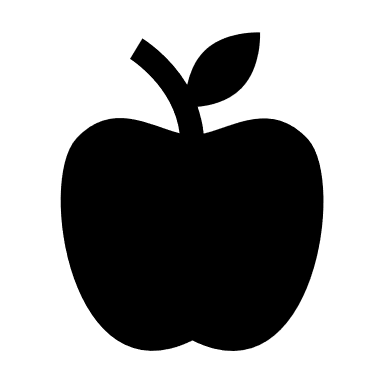 Código Penal - Concussão
Art. 316 - Exigir, para si ou para outrem, direta ou indiretamente, ainda que fora da função ou antes de assumi-la, mas em razão dela, vantagem indevida:
A absolvição por corrupção ativa impossibilita a condenação na LAC pelo Art. 5º, I?
Lei Anticorrupção

Art. 5º Constituem atos lesivos 
(...)

I - prometer, oferecer ou dar, direta ou indiretamente, vantagem indevida a agente público, ou a terceira pessoa a ele relacionada;
Código Penal
Corrupção ativa

Art. 333 - Oferecer ou prometer vantagem indevida a funcionário público, para determiná-lo a praticar, omitir ou retardar ato de ofício:
Caso hipotético

Uma grande rede de restaurantes mantém também alguns frigoríficos. Esses frigoríficos deveriam ser fiscalizados pela Administração Pública. 
Nunca foi identificado ato ilegal desses fiscais em favor da empresa. 
O gerente de um desses frigoríficos passou a entregar caixas de produtos alimentícios fabricados pela unidade a alguns fiscais públicos para que eles fizessem uma fiscalização amigável. Uma vez deflagrada operação da polícia federal, o gerente alegou que os servidores exigiram o pagamento de propina. Os dirigentes da rede de restaurantes não tinham conhecimento do ato praticado pelo seu gerente. 

Pergunta: a empresa deve ser responsabilizada?
Processo Administrativo de Responsabilização
Discussão de caso prático
Conduta ilícita:
Art. 5º, I - prometer, oferecer ou dar, direta ou indiretamente, vantagem indevida a agente público.
Interesse ou benefício:
interesse na atuação potencial do servidor.
Nexo de causalidade:
oferecimento ou dação de caixas de produtos alimentícios para possibilitar favorecimento a empresa.
II - comprovadamente, financiar, custear, patrocinar ou de qualquer modo subvencionar a prática dos atos ilícitos previstos nesta Lei.

Foco na cumplicidade;
Relacionado ao tipo do inciso I;
Infração formal;
Patrocínio para prática de outro ato lesivo da LAC.
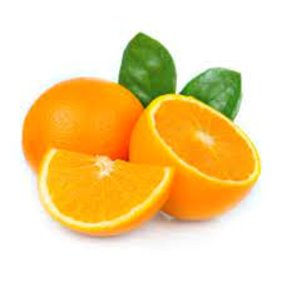 III - comprovadamente, utilizar-se de interposta pessoa física ou jurídica para ocultar ou dissimular seus reais interesses ou a identidade dos beneficiários dos atos praticados.

Representante;
Uso de empresas de consultoria e escritórios de advocacia;
Uso do “laranja” (inciso II);
Teoria da cegueira deliberada x Responsabilização objetiva;
Interesse ou benefício.
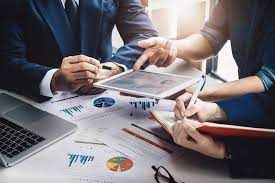 Caso hipotético

Auditoria sobre concessão de licenças ambientais verifica que determinada empresa de representação tinha seus pedidos sempre tramitados em metade do tempo médio de análise. Além disso, 30% das licenças ambientais já concedidas em decorrência de pedidos dessa empresa possuíam ausência de documentação fundamental que deveria ser apresentada pela empresa.  

Pergunta 1: É possível responsabilizar essa empresa de representação?
Pergunta 2: É possível responsabilizar as pessoas jurídicas contratantes dessa empresa?
Caso hipotético 2
Licitante A
Órgão Público
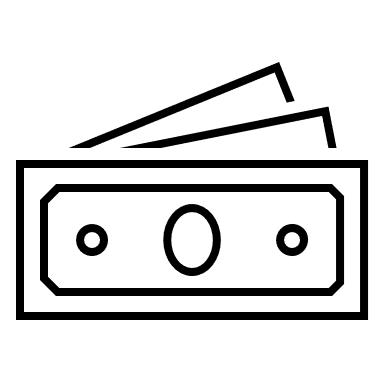 Empresa B
Pregoeiro
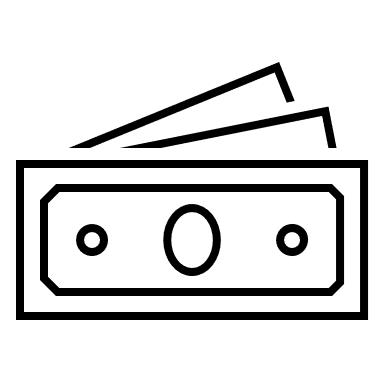 Consultoria ZZ
Filha do pregoeiro
V - dificultar atividade de investigação ou fiscalização de órgãos, entidades ou agentes públicos, ou intervir em sua atuação, inclusive no âmbito das agências reguladoras e dos órgãos de fiscalização do sistema financeiro nacional.

Risco de virar cláusula geral – interpretação restritiva;
Legítimo exercício do direito de defesa e teoria da não incriminação;
Proteção ao processo (destruição de provas / fraude processual);
Não relacionado apenas à atuação no combate à corrupção.
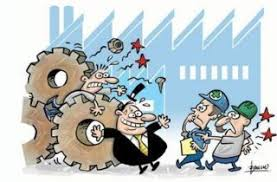 IV – No tocante a licitações e contratos:

Observações gerais:
Inclui toda as etapas do processo licitatório (fase preparatória e fase externa);
Inclui os processos de contratação direta (dispensa e inexigibilidade de licitação);
Contrato administrativo em sentido amplo.
IV – No tocante a licitações e contratos:
a) frustrar ou fraudar, mediante ajuste, combinação ou qualquer outro expediente, o caráter competitivo de procedimento licitatório público.

Não exige o resultado favorável na licitação ou seleção – infração formal;
Exigência de igualdade entre licitantes;
Não precisa demonstrar proveito econômico.
IV – No tocante a licitações e contratos:
b) impedir, perturbar ou fraudar a realização de qualquer ato de procedimento licitatório público;

Tutela a regularidade do certame e dos atos administrativos;
Tornar impraticável a realização de um ato – impedir;
Criar empecilho – perturbar;
Previsão como crime;
Independe da vitória no certame.
IV – No tocante a licitações e contratos:
c) afastar ou procurar afastar licitante, por meio de fraude ou oferecimento de vantagem de qualquer tipo.

Independe da vitória no certame;
Visa afastar outro licitante;
A consumação ocorre no oferecimento – procurar afastar;
A vantagem não precisa ser financeira;
A empresa afastada também responde;
Previsão como crime (Lei nº 14.133/2021, art. 337-K).
IV – No tocante a licitações e contratos:
d) fraudar licitação pública ou contrato dela decorrente;

“tipo de reserva”;
Exemplos: elevar arbitrariamente preços; vender mercadoria falsificada ou deteriorada; alterar qualidade ou quantidade de mercadoria; interferir indevidamente na fiscalização do contrato.
Discussão de caso prático
Apresentar atestados falsos no âmbito dos pregões X, Y e Z, todos conduzidos pela Adminstrição, e, assim, fraudar as respectivas licitações.
Conduta ilícita:
Art. 5º, IV, d) fraudar licitação pública.
Interesse ou benefício:
participar/ganhar a licitação.
Nexo de causalidade:
Enunciado 21 CJF: A conduta de apresentação de documentos falsos ou adulterados por pessoa jurídica em processo licitatório configura o ato lesivo previsto no art. 5º, IV, “d”, da Lei n. 12.846/2013, independentemente de essa sagrar-se vencedora no certame ou ter a continuidade da sua participação obstada nesse.
com a apresentação do documento falso poderia participar da licitação.
Caso hipotético
Relatório de Auditoria elaborado pela CGU apresentou as seguintes constatações a respeito de irregularidades:
O Estudo Técnico Preliminar da Administração para contratação de uma ferramenta de BI não realizou levantamento de alternativas no mercado, nem avaliou demanda de gestores e usuários.
Com base no estudo, a licitação foi dispensada com fundamento em  padronização de ferramentas, direcionando o processo para a contratação de determinado produto em detrimento de outras soluções tecnológicas.
É possível a responsabilização com base na Lei 12.846 e na responsabilidade objetiva?
IV – No tocante a licitações e contratos:
e) criar, de modo fraudulento ou irregular, pessoa jurídica para participar de licitação pública ou celebrar contrato administrativo;

Tipo especial em relação ao inciso III;
Pune-se a “criação”.
IV – No tocante a licitações e contratos:
f) obter vantagem ou benefício indevido, de modo fraudulento, de modificações ou prorrogações de contratos celebrados com a administração pública, sem autorização em lei, no ato convocatório da licitação pública ou nos respectivos instrumentos contratuais; ou

Modificação ou prorrogação de modo fraudulento;
Obtenção da vantagem;
Formal x material.
IV – No tocante a licitações e contratos:
g) manipular ou fraudar o equilíbrio econômico-financeiro dos contratos celebrados com a administração pública.
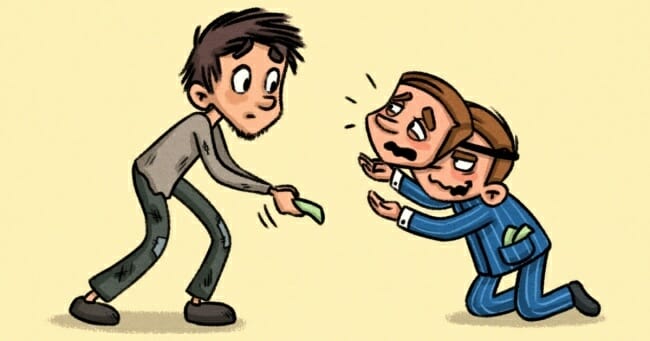 Caso hipotético
Uma estatal brasileira promoveu licitação internacional visando a aquisição de determinados bens. Empresa estrangeira, sem filial no Brasil, venceu a licitação, fazendo-se representar em atos presenciais por procurador.
Tão logo sagrou-se vencedora na concorrência, a referida empresa, com base em previsão contratual, repassou integralmente a execução do contrato para empresa privada brasileira. 
Após uma apuração de enriquecimento ilícito de um empregado da estatal, ficou demonstrado o pagamento de propina pela empresa estrangeira ao empregado público responsável pela licitação. 
A empresa estrangeira reconheceu o pagamento de propina, mas registrou formalmente que a empresa executora dos serviços não tinha conhecimento da propina paga. Ademais, na licitação, não foram demonstrados atos ilegais de empregados da estatal, e a empresa vencedora apresentou a melhor proposta, compatível com o preço de mercado.
É possível a responsabilização de alguma das empresas?
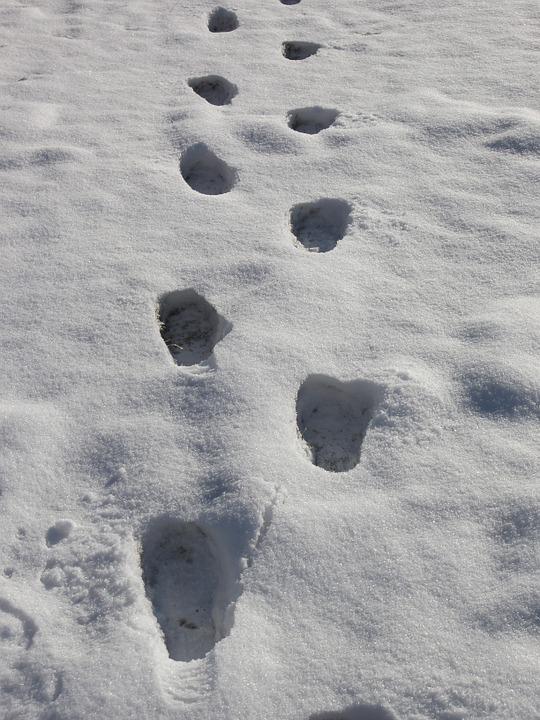 Juízo de Admissibilidade
PAR
Gestão
Ex.: má qualidade da entrega, inobservância do prazo estabelecido e não cumprimento de regras do edital
Elementos do juízo de admissibilidade
Indicação da possível autoria: 
O nome e o respectivo CNPJ da pessoa jurídica que responderá ao PAR.
Indicação dos indícios de autoria e materialidade:
Descrição da conduta lesiva supostamente praticada;
Indicação das provas;
O enquadramento preliminar da conduta lesiva:
Tipos do art. 5º da Lei 12.846/13;
Tipos relacionados a licitação e contrato da administração pública.
Lei de Abuso de Autoridade – Lei nº 13.869/2019

Art. 27.  Requisitar instauração ou instaurar procedimento investigatório de infração penal ou administrativa, em desfavor de alguém, à falta de qualquer indício da prática de crime, de ilícito funcional ou de infração administrativa:
Pena - detenção, de 6 (seis) meses a 2 (dois) anos, e multa.
Parágrafo único.  Não há crime quando se tratar de sindicância ou investigação preliminar sumária, devidamente justificada.
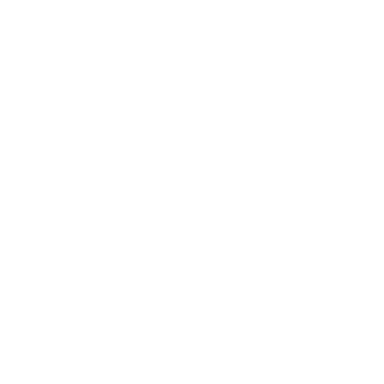 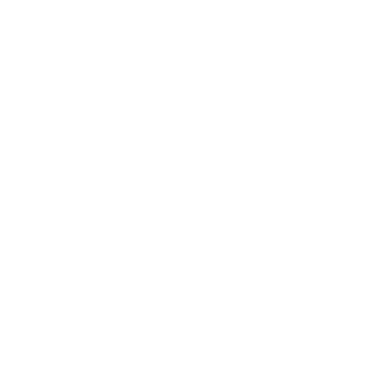 COMPARTILHAMENTO DE AÇÃO CRIMINAL
E-MAIL PROFISSIONAL
MEIOS DE INVESTIGAR /
REUNIR INFORMAÇÕES
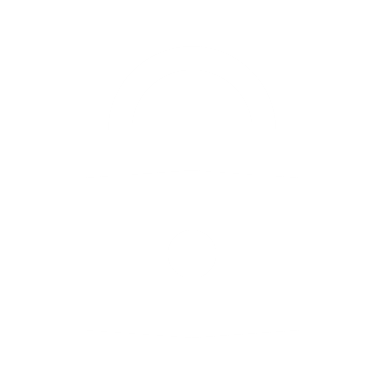 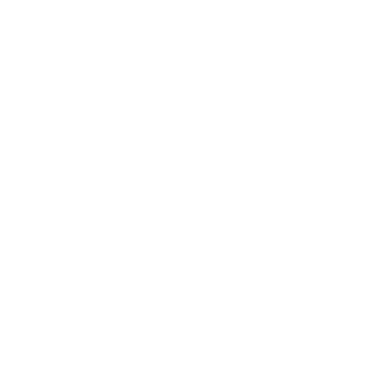 DADOS BANCÁRIOS
TOMADA DE DEPOIMENTOS
Compartilhamento de ação criminal
Pode ser sigilosa ou não
Se sigilosa, depende de autorização judicial
Formal: ofício, se diretamente, ou petição, via AGU / PGE, ao juízo
Operacional: expediente para juízo / MP / Del.
Tomadas de depoimento
Podem ser feitas ainda no juízo de admissibilidade
Testemunha não tem direito a acesso aos autos
Verificar se a pessoa tem interesse no processo
Dados bancários
Dependem de autorização judicial
Mediante petição para juiz, via AGU / PGE
Independe de investigação criminal
E-mails corporativos
E-mails “.gov”
Não é quebra de sigilo
Solicitação às áreas de TI
Cadeia de custódia
Demandado
Solicitante
Certificar a origem da documentação
Assegurar sua integralidade 
Assegurar ao investigado/processado seu acesso
Rastreabilidade e localização 
O que fazer com os casos que não “cabem” no SEI?
Juntada aos autos
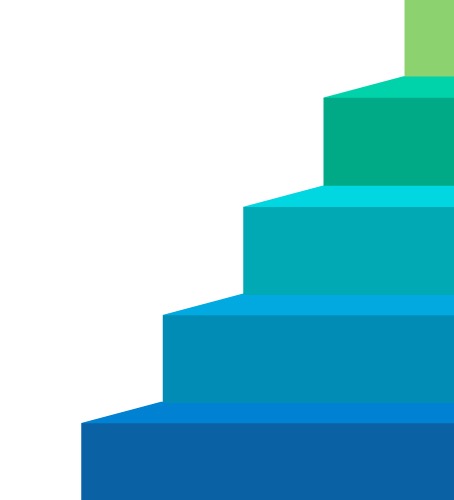 Instauração
FASES DO 
PROCESSO
Indiciação
Defesa
Relatório Final
Alegações finais
Julgamento
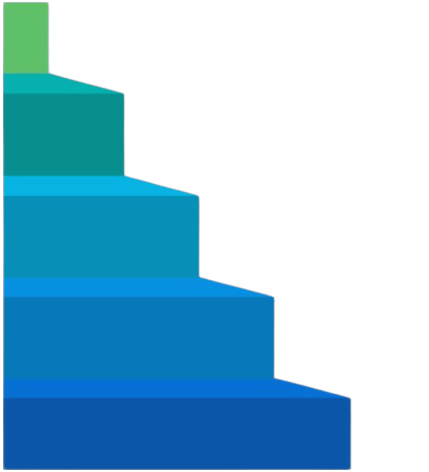 Previsibilidade
Devido Processo legal
Proporcionalidade
Efetividade
Transparência
Aspectos formais
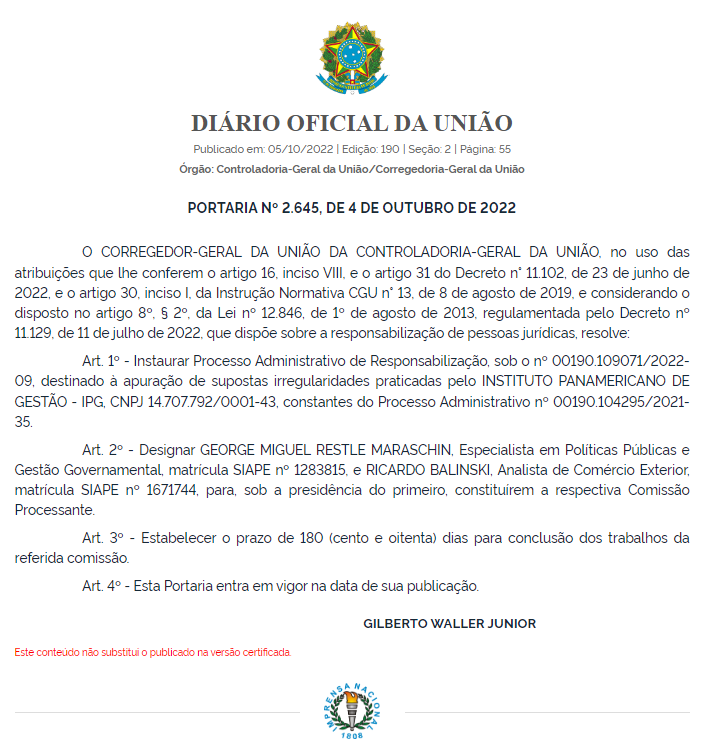 Portaria publicada no Diário
Processo preferencialmente eletrônico
Comissão
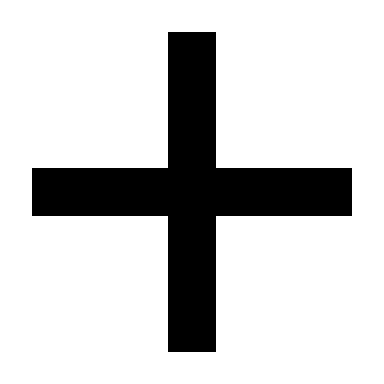 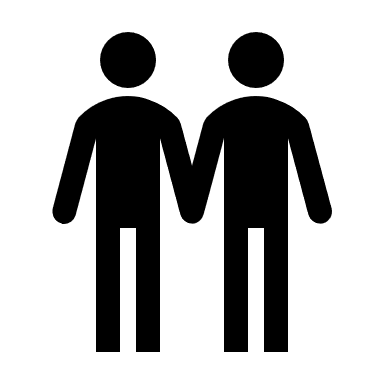 Dois ou mais servidores públicos estáveis.
Participação obrigatória, salvo impedimento ou suspeição.
Nota de Indiciação
1º Ato da Comissão, como regra geral. 
Deve conter: 
Descrição clara e objetiva do ato lesivo imputado à pessoa jurídica, com a descrição das circunstâncias relevantes;
Apontamento das provas; e
Enquadramento legal do ato lesivo.
Nota de Indiciação
1ª parte: introdução
Indicando fim da instrução e o indiciamento;
Definição da autoria;
Explicação sobre a peça técnica de acusação;
Objetivo: conceder ampla defesa e contraditório;
2ª parte: breve histórico
Relacionados ao fato sob apuração;
Narrativa geral – sem muitos detalhes;
Objetivo: contextualização das condutas apuradas;
Não trazer antecedentes do processo, apenas sobre atos lesivos;
Nota de Indiciação
3ª parte: fatos e provas
Descrição detalhada de cada fato irregular;
Indicação das provas respectivas;
Indícios: descrição minuciosa das circunstâncias;
4ª parte: enquadramento 
Indicação do inciso infringido do art. 5º da LAC;
Indicação da lei de licitação infringida; 
5ª parte: conclusão
Nota de Indiciação
Abre prazo de 30 dias para a pessoa jurídica:
Apresentar defesa;
Especificar eventuais provas;
Apresentar informações que influenciam a dosimetria da multa:
se promoveu ressarcimento dos danos causados;
se houve comunicação espontânea dos fatos;
se possui programa de integridade; 
Indicar seu índice de solvência geral; e
Informar seu faturamento no ano base para o cálculo.
Comunicação processual
Qualquer meio que assegure a certeza de ciência PJ acusada, incluindo o meio eletrônico
Processo eletrônico (possibilidade de peticionamento eletrônico) 
Carta registrada (via postal)
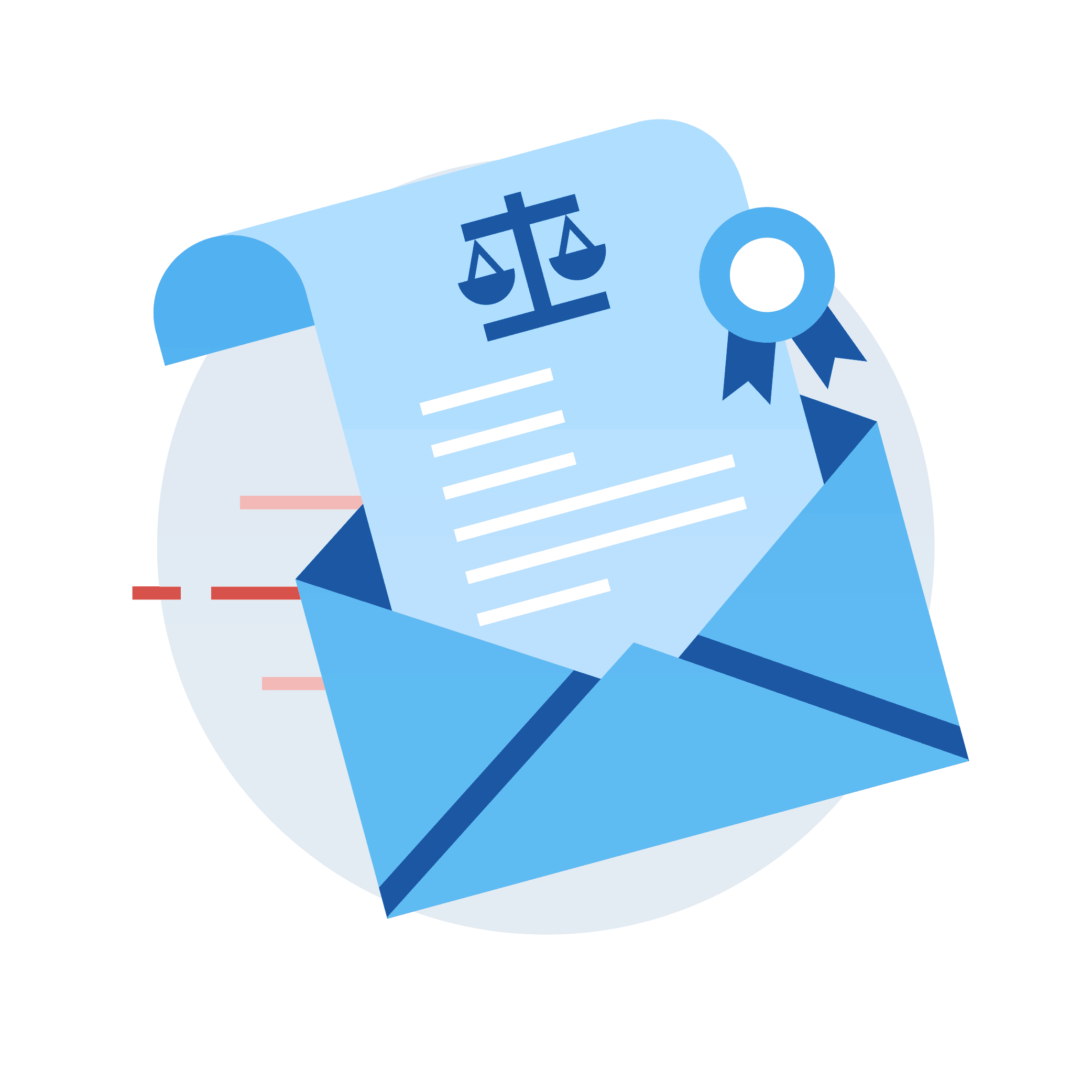 Frustrada a intimação da indiciação: 

A notificação será realizada por publicação no Diário Oficial do Distrito Federal e em jornal de grande circulação no domicílio da pessoa jurídica e no sítio eletrônico do órgão ou entidade pública responsável pela apuração do PAR ;
Conta-se o prazo a partir da última data de publicação do edital.
Revelia
Transcorrido o prazo sem apresentar defesa correm os demais prazos, independentemente de notificação ou intimação;

A pessoa jurídica revel pode intervir em qualquer fase do processo, sem direito à repetição de qualquer ato processual já praticado.
Indiciação x Novas Provas
Possibilidade;
Não é obrigatório;
Comissão pode produzir novas provas;
Manifestação da defesa sobre as novas provas: 10 dias;
Se levar à modificação da indiciação, retorna o fluxo inicial.
Instrução probatória
“Circunstância devidamente provada que, tendo relação com o fato, autoriza, por indução, concluir-se pela existência de outra .”
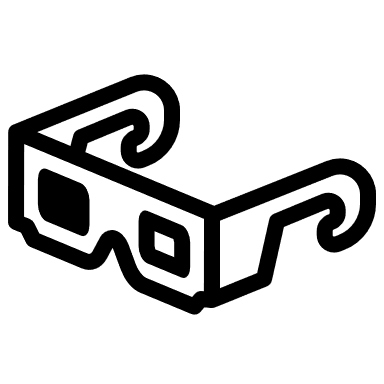 O que não é prova
Denúncia criminal 
Relatório do inquérito policial 
Nota técnica

 Regra geral, são opiniões lastreadas em provas ou indícios
Cautelares e Medidas Judiciais
Cautelar Administrativa

Cautelar Judicial

Medidas Judiciais de Apoio
Cautelar administrativa
“Art. 10. 
§ 2o  A comissão poderá, cautelarmente, propor à autoridade instauradora que suspenda os efeitos do ato ou processo objeto da investigação”.
Cautelar judicial
“Art. 19. 
§ 4º  O Ministério Público ou a Advocacia Pública ou órgão de representação judicial, ou equivalente, do ente público poderá requerer a indisponibilidade de bens, direitos ou valores necessários à garantia do pagamento da multa ou da reparação integral do dano causado, conforme previsto no art. 7º, ressalvado o direito do terceiro de boa-fé.”.
Medidas judiciais de apoio
“Art. 10.
§ 1o O ente público, por meio do seu órgão de representação judicial, ou equivalente, a pedido da comissão a que se refere o caput, poderá requerer as medidas judiciais necessárias para a investigação e o processamento das infrações, inclusive de busca e apreensão”.
Desconsideração da personalidade jurídica
Art. 14. A personalidade jurídica poderá ser desconsiderada sempre que utilizada com abuso do direito para facilitar, encobrir ou dissimular a prática dos atos ilícitos previstos nesta Lei ou para provocar confusão patrimonial, sendo estendidos todos os efeitos das sanções aplicadas à pessoa jurídica aos seus administradores e sócios com poderes de administração, observados o contraditório e a ampla defesa.
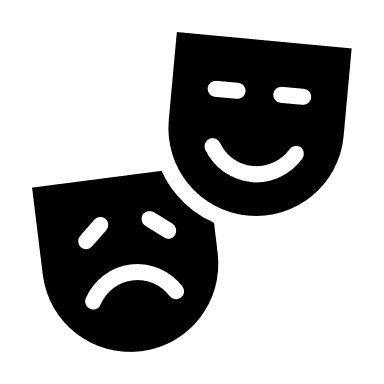 É POSSÍVEL A DESCONSIDERAÇÃO NO PAR
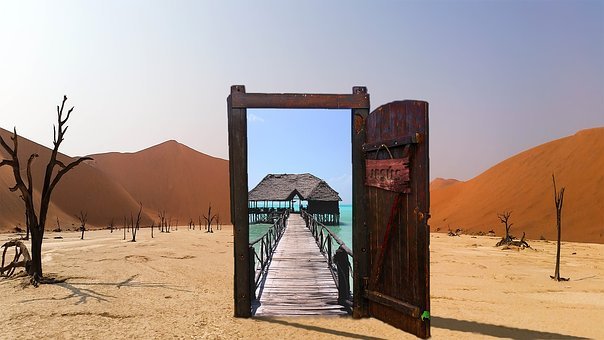 Desconsideração da Personalidade Jurídica


É a suspensão temporária da autonomia patrimonial da pessoa jurídica, de modo a permitir que o patrimônio dos sócios ou dos administradores respondam por dívidas dela2.
NÃO EXTINGUE A PESSOA JURÍDICA
2. De Oliveira, Carlos E. Elias; João Costa-Neto. Direito Civil: Volume Único. Rio de Janeiro: Editora Método, 2022.
GDF – Processo Incidental
Exemplos de situações:

Empresas de fachada que cometeram irregularidades. Ex:
Empresas com endereço em terreno desocupado.
Empresas que a sede é no endereço de outra empresa.
Empresa que o único negócio efetuado foi a irregularidade sob apuração e, na sequência, encerra suas atividades. Ex:
Abriu a empresa para repasse de vantagens indevidas para agente público.
Agente público abre a empresa para receber a vantagem indevida.
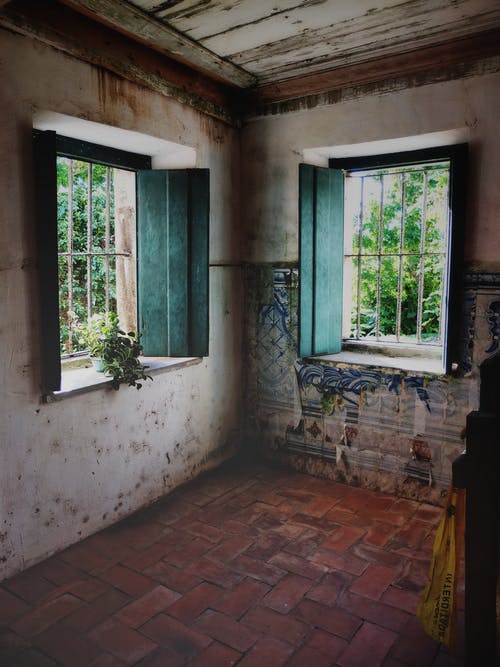 A SIMPLES INSOLVÊNCIA ECONÔMICA DA PESSOA JURÍDICA NÃO ENSEJA A DESCONSIDERAÇÃO
Relatório  Final
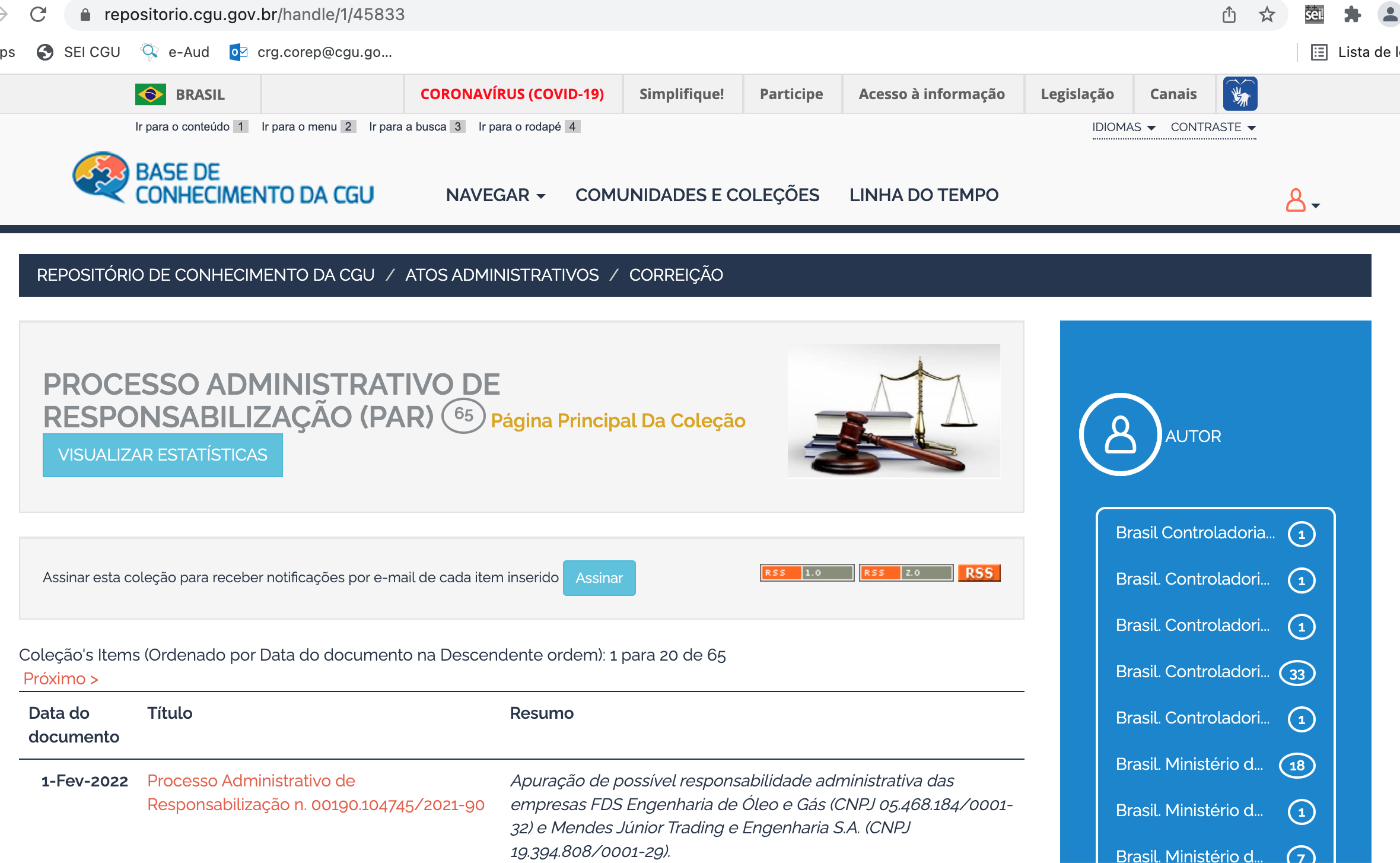 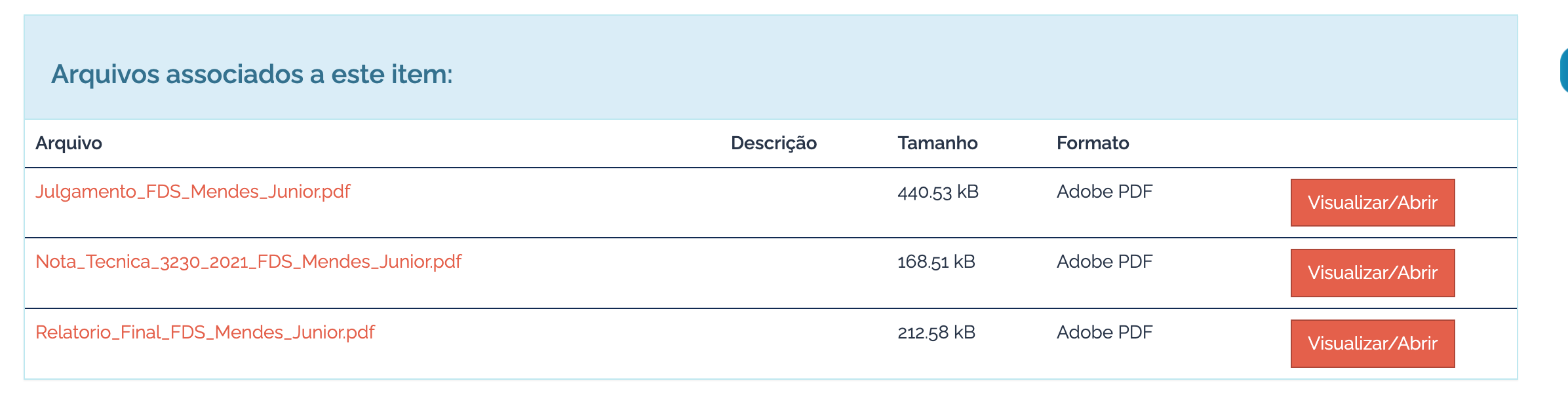 Julgamento
Na hipótese de decisão contrária ao relatório da comissão, a autoridade deverá ser fundamentada com base nas provas produzidas no PAR.
Autoridade 
máxima 
do órgão ou entidade
Julgamento conjunto
Os atos previstos como infrações administrativas a normas de licitações e contratos da administração pública que também sejam tipificados como atos lesivos na Lei nº 12.846, de 2013, serão apurados e julgados conjuntamente;

Havendo autoridades distintas competentes para julgamento, o processo será encaminhado primeiramente àquela de nível mais elevado, para que julgue no âmbito de sua competência.
Etapa 1: base de cálculo
Regra geral
Faturamento bruto da pessoa jurídica no exercício anterior ao da instauração do PAR, excluídos os tributos​
Etapa 1: base de cálculo
Quais tributos são excluídos? 

Incidentes sobre operação e faturamento
Customizar

Decreto-Lei 1.598/1977:
    Art. 12.  A receita bruta compreende:                    
I - o produto da venda de bens nas operações de conta própria; 
II - o preço da prestação de serviços em geral; 
III - o resultado auferido nas operações de conta alheia; e 
IV - as receitas da atividade ou objeto principal da pessoa jurídica não compreendidas nos incisos I a III.
Faturamento de quem?
Empresa que praticou ato lesivo

 Quando praticado por filial, deve ser considerada toda a empresa

 Ato lesivo praticado em conjunto – possibilidade de se considerar grupo econômico
Como obter o faturamento bruto?
1°
Compartilhamento, junto à Receita Federal.
2°
Registros contábeis, produzidos ou publicados.
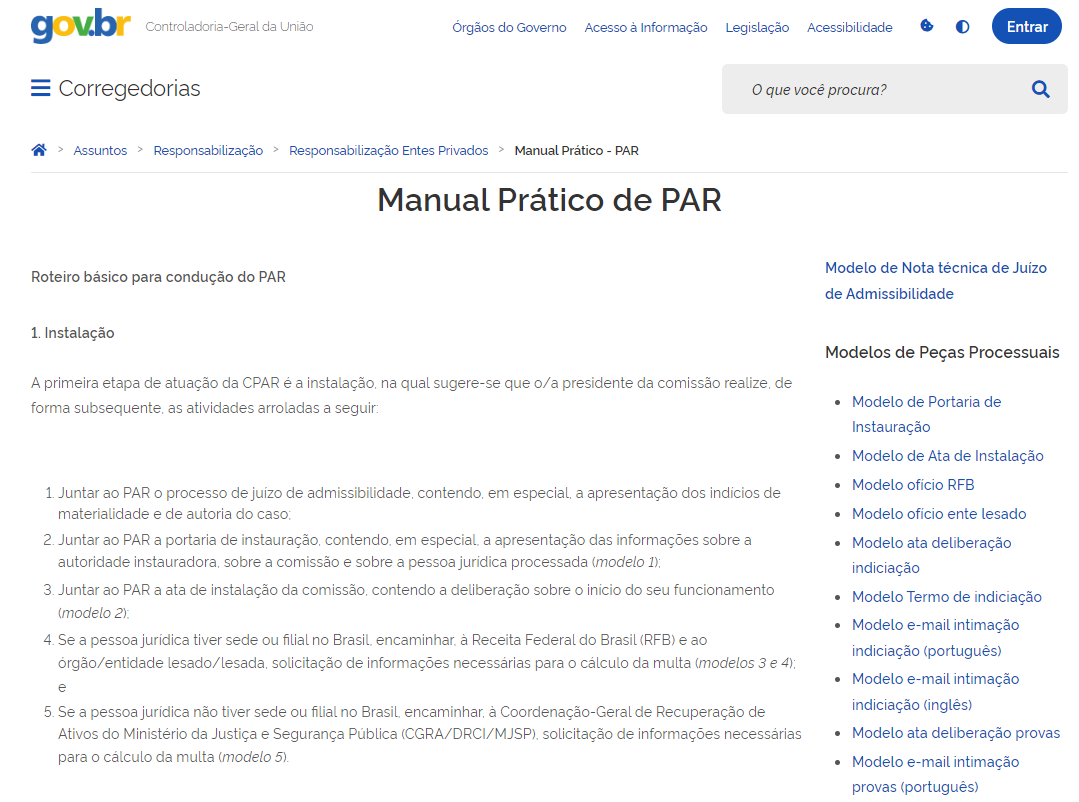 https://www.gov.br/corregedorias/pt-br/assuntos/painel-de-responsabilizacao/responsabilizacao-entes-privados/manual-pratico-par
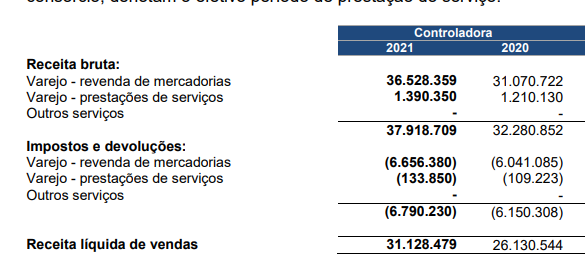 Qual faturamento utilizar? É necessário atualizar? Qual índice?
O PAR foi instaurado em 2021.
O ato lesivo ocorreu em 2020.

Faturamento 2022: R$1.500.000,00
Faturamento 2021: R$2.300.000,00
Faturamento 2020: R$ 200.000,00
Faturamento 2019: R$ 750.000,00
Faturamento 2018: R$ 580.000,00
Etapa 2: Definição da Alíquota 1)
Etapa 3: limites máximo e mínimo
Regra de ouro
Multa nunca é inferior à vantagem auferida.
Vantagem auferida
Ato lesivo relacionado a licitação e contrato público
Valor total da receita auferida em contrato administrativo, deduzidos os custos lícitos.
Ato lesivo que evita despesas
Valor total de despesas ou custos evitados.
Ato lesivo que promove ação ou omissão do poder público
Valor do lucro adicional.
Propina
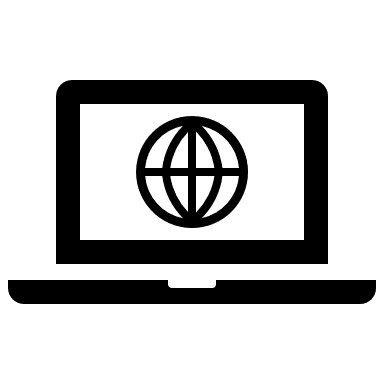 Publicação Extraordinária da condenação
Sanção reputacional
Registro em meio de comunicação de grande circulação na área de atuação da empresa
Edital no estabelecimento
Divulgação no site da empresa
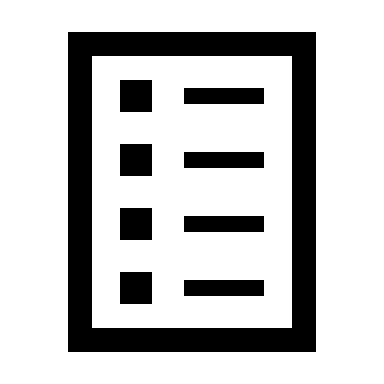 Mínimo de 30 dias
Prescrição da LAC
5 anos
Ciência do fato
Causas interruptiva: 
Instauração do PAR;
Celebração do Acordo de Leniência;
Assinatura do memorando de entendimentos.
https://repositorio.cgu.gov.br
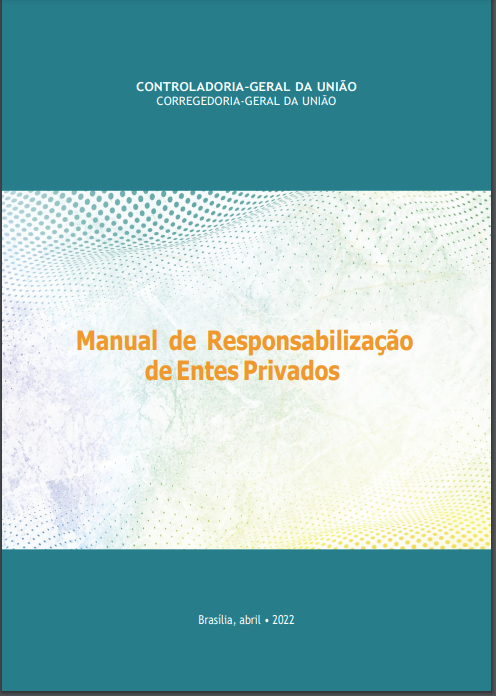 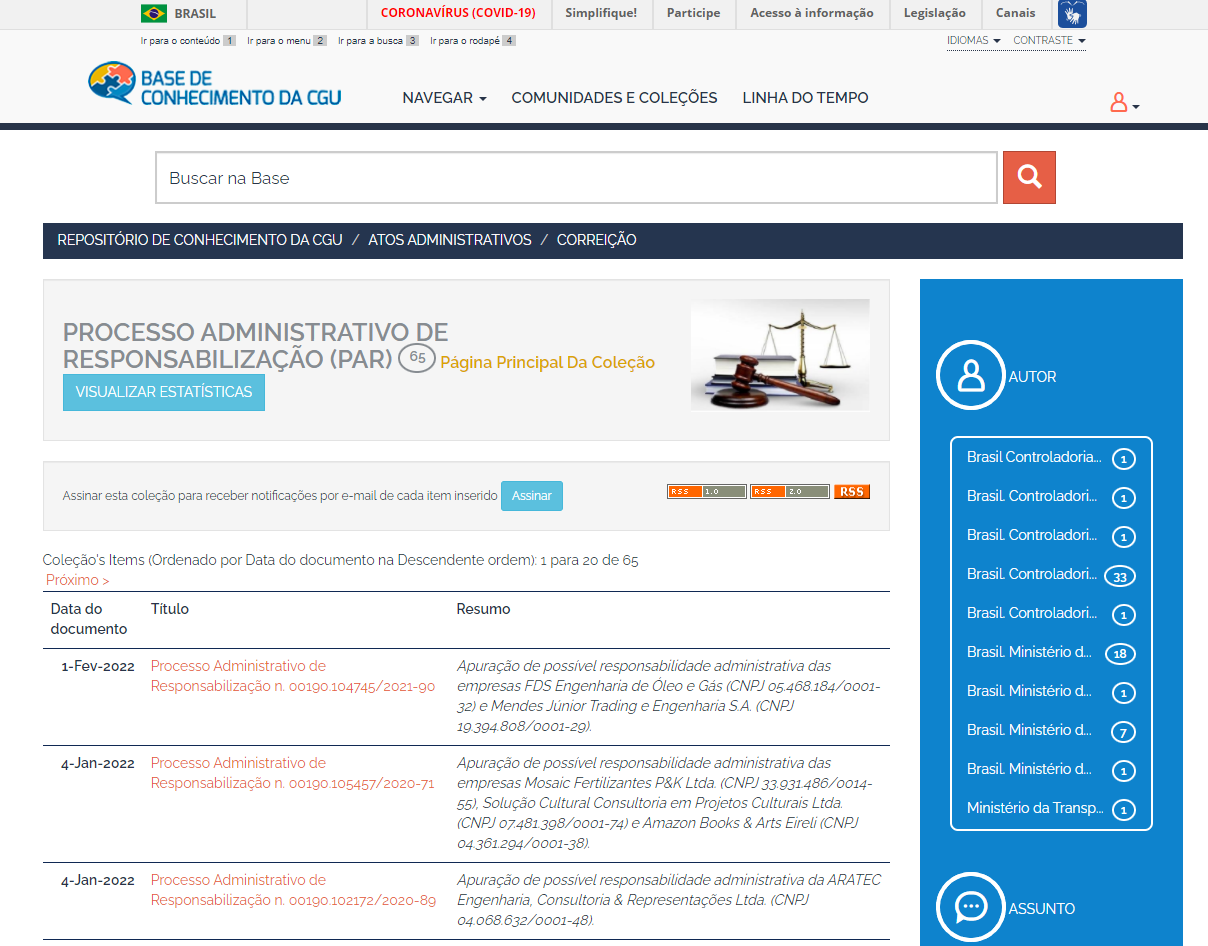 Multiplicidade de normas de licitações e contratos
Temporalidade das normas
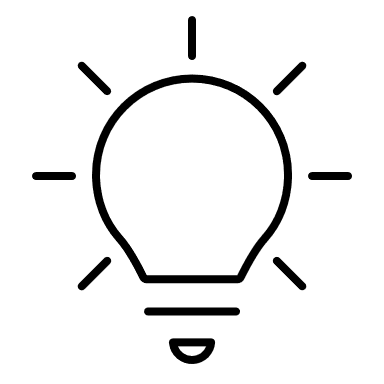 Aplica-se a norma de regência da licitação/contrato
Art. 191. Até o decurso do prazo de que trata o inciso II do caput do art. 193, a Administração poderá optar por licitar ou contratar diretamente de acordo com esta Lei ou de acordo com as leis citadas no referido inciso, e a opção escolhida deverá ser indicada expressamente no edital ou no aviso ou instrumento de contratação direta, vedada a aplicação combinada desta Lei com as citadas no referido inciso. (Lei nº 14.133/2021)
Programas de integridade Aspectos processuais
Apresentação do Programa de Integridade pela PJ
Momento: apresentação da defesa
Forma: Relatório de Perfil e Relatório de Conformidade do programa
Programas de integridade Aspectos processuais
Quando avaliar? 
Relatório final, sempre que: 
A Comissão concluir pela proposição de multa;
A ponderação dos demais parâmetros considerados no cálculo da multa indicar um percentual de multa superior a 0,1% e superior à vantagem auferida.
Acordo de Leniência
CEIS - CNEP
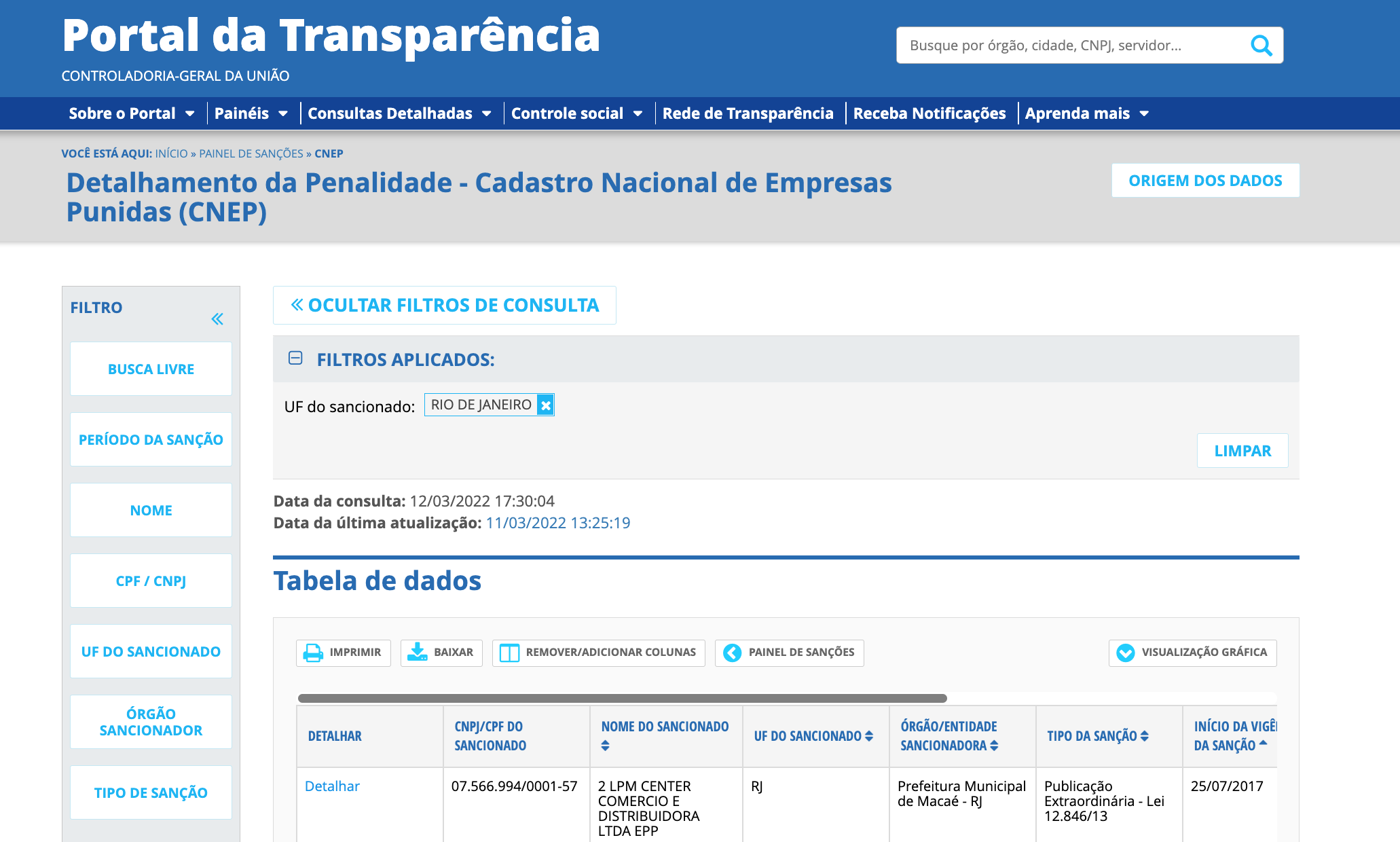 Controladoria-Geral da União
Secretaria de Integridade Privada

Visite: https://www.gov.br/cgu/pt-br/assuntos/integridade-privada

felipe.brandt@cgu.gov.br
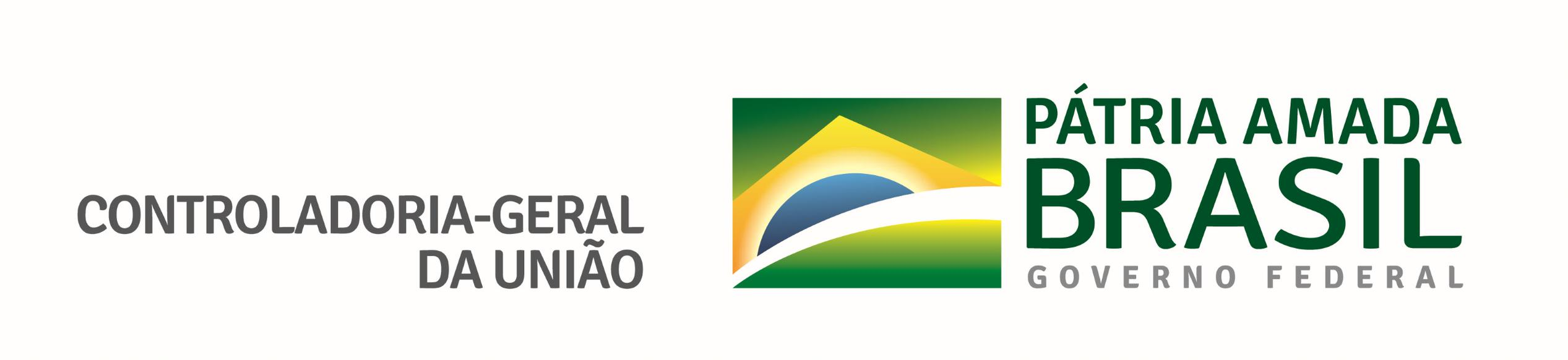